АКТУАЛЬНЫЕ ИЗМЕНЕНИЯ 
ФОРМ СТАТИСТИЧЕСКОГО НАБЛЮДЕНИЯ 
ПО ПСИХИАТРИИ КАК СЛЕДСТВИЕ СОВЕРШЕНСТВОВАНИЯ НОРМАТИВНО-ПРАВОВОГО РЕГУЛИРОВАНИЯ

А.Б. Шмуклер
ФГБУ «НМИЦ ПН им. В.П. Сербского» Минздрава России


12 октября 2023
ВЕДОМСТВЕННЫЕ НОРМАТИНО-ПРАВОВЫЕ АКТЫ, РЕГЛАМЕНТИРУЮЩИЕ ОКАЗАНИЯ МЕДИЦИНСКОЙ ПОМОЩИ ПО ПРОФИЛЮ «ПСИХИАТРИЯ»
Приказ Минздрава России от 14.10.2022 N 668н "Об утверждении Порядка оказания медицинской помощи при психических расстройствах и расстройствах поведения«
Приказ Минздрава России от 30.06.2022 N 453н «Об утверждении Порядка диспансерного наблюдения за лицом, страдающим хроническим и затяжным психическим расстройством с тяжелыми стойкими или часто обостряющимися болезненными проявлениями»
Приказ Минздрава России от 30.06.2022 N 451н "Об утверждении Порядка проведения медицинского психиатрического освидетельствования«
Приказ Минздрава России от 20 мая 2022 г. N 342н «Об утверждении порядка прохождения обязательного психиатрического освидетельствования работниками, осуществляющими отдельные виды деятельности, его периодичности, а также видов деятельности, при осуществлении которых проводится психиатрическое освидетельствование»
Приказ Министерства здравоохранения РФ от 26 ноября 2021 г. N 1104н «Об утверждении порядка проведения медицинского освидетельствования на наличие медицинских противопоказаний к владению оружием, в том числе внеочередного, и порядка оформления медицинских заключений по его результатам, форм медицинского заключения об отсутствии медицинских противопоказаний к владению оружием и медицинского заключения об отсутствии в организме наркотических средств, психотропных веществ и их метаболитов»
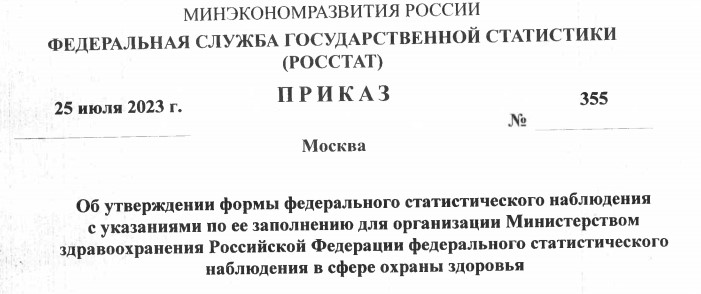 ВЕДОМСТВЕННЫЕ НОРМАТИВНЫЕ АКТЫ, РЕГЛАМЕНТИРУЮЩИЕ ДИСПАНСЕРНОЕ НАБЛЮДЕНИЕ ЗА ЛИЦАМИ 
С ПСИХИЧЕСКИМИ РАССТРОЙСТВАМИ
Приказ Минздрава РФ от 31 декабря 2002 г. №420 «Об утверждении форм первичной медицинской документации для психиатрических и наркологических учреждений» в соответствии с «Системой динамического диспансерного учета и наблюдения психически больных» (утв. МЗ СССР 17.06.1988 г. №10-III/СП88-9ОП)
Приказ Минздрава РФ от 30 июня 2022 г. №453н «Об утверждении порядка диспансерного наблюдения за лицом, страдающим хроническим и затяжным психическим расстройством с тяжелыми стойкими или часто обостряющимися болезненными проявлениями
Отсутствует: консультативно-лечебная помощь
ВЕДОМСТВЕННЫЕ НОРМАТИВНЫЕ АКТЫ, РЕГЛАМЕНТИРУЮЩИЕ ПОРЯДОК ОКАЗАНИЯ МЕДИЦИСКОЙ ПОМОЩИ ЛИЦАМ 
С ПСИХИЧЕСКИМИ РАССТРОЙСТВАМИ
Приказ Минздравсоцразвития России от17.05.2012 N 566н
«Об утверждении Порядка оказания медицинской помощи 
при психических расстройствах 
и расстройствах поведения»
Приказ Минздрава России 
от 14.10.2022г. №668н 
«Об утверждении  Порядка оказания медицинской помощи при психических расстройствах и расстройствах поведения»
Приказ Минздрава России от 14.10.2022г. №668н 
«Об утверждении  Порядка оказания медицинской помощи при психических расстройствах и расстройствах поведения»
МОДУЛЬНЫЙ ПРИНЦИП
ФОРМИРОВАНИЯ СТРУКТУРЫ СЛУЖБЫ
28 СТРУКТУРНЫХ ЭЛЕМЕНТОВ (подразделений): 
Наряду с обязательными элементами, присутствуют факультативные.
К обязательным элементам относятся в т.ч. кабинет медико-психологического консультирования, кабинет медико-психологической помощи, психотерапевтический кабинет, телефон доверия
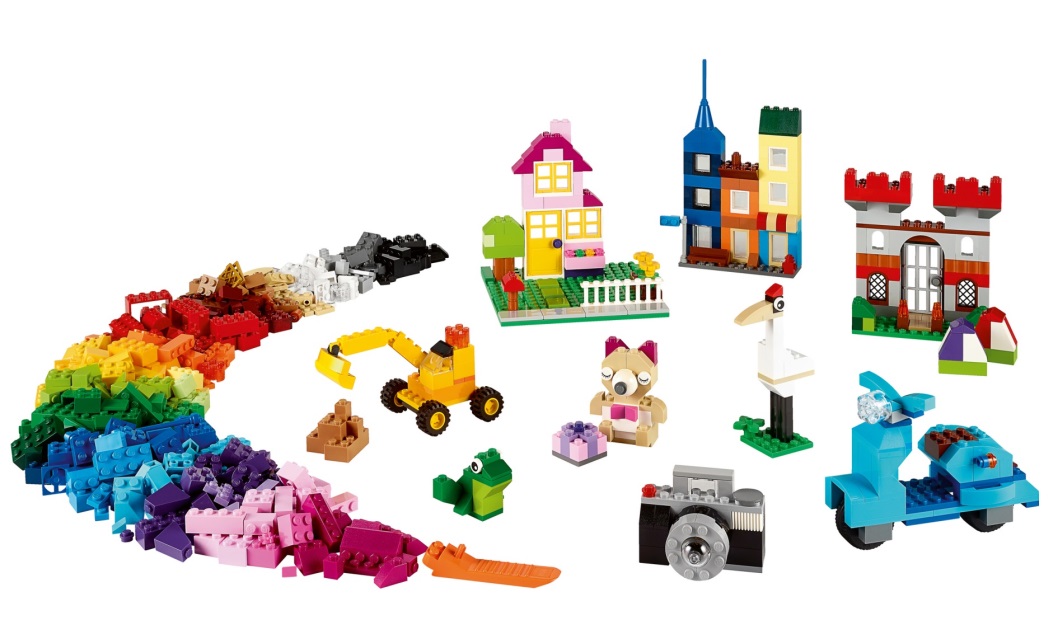 КАБИНЕТ МЕДИКО-ПСИХОЛОГИЧЕСКОГО КОНСУЛЬТИРОВАНИЯ
Создается в мед. организациях, оказывающих первичную медико-санитарную помощи
Кабинет осуществляет следующие функции:
проведение клинико-психологического исследования и разработка и представление пациенту и (или) членам его семьи либо иным законным представителям психологических рекомендаций
участие в оказание помощи лицам с психическими расстройствами и расстройствами поведения, связанными со стрессом, включая посттравматическое стрессовое расстройство;
оказание методической и консультативной помощи врачам-специалистам по вопросам клинико-психологической помощи
участие во взаимодействии с общеобразовательными организациями, профессиональными образовательными организациями и организациями высшего образования, медицинскими организациями
ВАЖНО: сбор данных и передача информации о деятельности в 	психиатрическую службу, вносящую информацию в формы 	официальной отчетности
ДНЕВНЫЕ СТАЦИОНАРЫ
Отсутствуют: ночной стационар, стационар на дому
ВЕДОМСТВЕННАЯ ЦЕЛЕВАЯ ПРОГРАММА "СОВЕРШЕНСТВОВАНИЕ СИСТЕМЫ ОКАЗАНИЯ МЕДИЦИНСКОЙ ПОМОЩИ НАРКОЛОГИЧЕСКИМ БОЛЬНЫМ И БОЛЬНЫМ С ПСИХИЧЕСКИМИ РАССТРОЙСТВАМИ И РАССТРОЙСТВАМИ ПОВЕДЕНИЯ", УТВЕРЖДЕННАЯ ПРИКАЗОМ МИНЗДРАВА РОССИИИ от 24 МАРТА 2020 г. № 232 (приложение 1)
Доля пациентов с психическими расстройствами и расстройствами поведения, охваченных бригадными формами оказания психиатрической помощи в стационарных и амбулаторных условиях должна соответствовать количеству специалистов, входящих в состав полипрофессиональной бригады: кроме врачей-психиатров, врачи-психотерапевты, медицинские психологи, специалисты по социальной работе и социальные работники
ОТДЕЛЕНИЯ 
ПСИХОСОЦИАЛЬНОЙ РЕАБИЛИТАЦИИ
(приказ 668н)
Кабинет врача-психиатра. Функции: 
1) оказание первичной специализированной медико-санитарной помощи лицам, страдающим психическими расстройствами или имеющим риск их развития
2) проведение психосоциальной реабилитации лиц, страдающих психическими расстройствами
Отделение психосоциальной реабилитации психиатрической больницы
Психиатрический дневной стационар для психосоциальной реабилитации
Отсутствуют: общежития для лиц утративших социальные связи, 	групповые дома, квартиры для независимого проживания
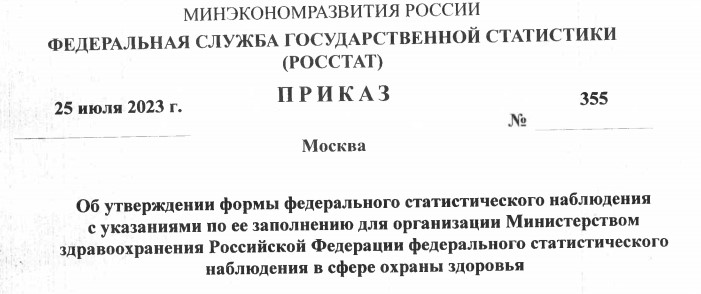 (2310)
Число лиц, недобровольно освидетельствованных стационаром, чел. 
из них госпитализировано недобровольно по ст. 29

Число больных, в отношении которых получено постановление судьи о недобровольной госпитализации, чел  (по ст. 35)
ПРИНУДИТЕЛЬНОЕ ЛЕЧЕНИЕ
АКТУАЛЬНЫЕ ИЗМЕНЕНИЯ 
ФОРМ СТАТИСТИЧЕСКОГО НАБЛЮДЕНИЯ 
ПО ПСИХИАТРИИ КАК СЛЕДСТВИЕ СОВЕРШЕНСТВОВАНИЯ НОРМАТИВНО-ПРАВОВОГО РЕГУЛИРОВАНИЯ

А.Б. Шмуклер
ФГБУ «НМИЦ ПН им. В.П. Сербского» Минздрава России


12 октября 2023